AHS ComputingIntroduction to Computing
AHS Computing Personnel
Userid...
You have been given a unique userid so that you can logon to Quest (course selection)

This is the only userid you will use for official business while you are at UW!
watiam
WATIAM
Logon to WATIAM
http://watiam.uwaterloo.ca
verify your personal information
To Setup Your Account
Use your WATIAM userid and password
If you are having issues, please visit BMH 1037
Checking WATIAM
To forward your email to another account fill in the Email Forward field in WATIAM
	Should be set to: username@connect.uwaterloo.ca 

You can also setup a Friendly Email address
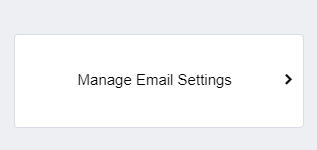 wireless
Wireless
BMH and LHI has wireless coverage
 username@uwaterloo.ca
Use the CAT to connect to wireless
https://cat.eduroam.org/
Email
Email
Your email is:
username@uwaterloo.ca
friendlyname@uwaterloo.ca 

To check email:
http://connect.uwaterloo.ca

Connect also includes Calendaring

For students transitioning from undergrad, you must request a Connect account
Two-Factor Authentication
How it works?
Logging into 2FA protected sites and applications is as simple as:
accepting a notification on your phone
plugging in an authenticator
entering a PIN from a text message or phone call
nexus
About Nexus
Nexus is a domain, it is not software!
A group of computers and devices on a network that are administered as a unit with common rules and procedures. 
You can logon to your account from any of the computing labs on campus
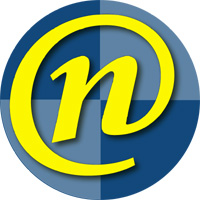 Nexus Software
Office 2019
Word, Excel, PowerPoint & Publisher 
Internet Browsers
Explorer 
Firefox
Chrome
Other course specific software on selected workstations
Student Computing Labs
RLS Grad Lab
2nd Floor BMH
7 days a week
Access by Department Key after hours
The N:\ Drive
Your 10GB file space is located on the N:\ drive
Make sure to save your files to either the N:\ drive or to a USB Key
Use your N:\ drive to store your files
It is a safe, secure and reliable network resource
hourly (kept for 48 hours)
daily (kept for 14 days)
weekly (kept for 17 weeks)
Do not save to your desktop!
Remote access
NVIVO, SPSS & SAS
Remote access – SAS & SPSS
SAS
AHS hosts a SAS server for remote access.
https://ahs-sas-edu.nexus.uwaterloo.ca/SASStudio/
About the Service
https://uwaterloo.ca/applied-health-sciences-computing/sas-ahs
Remote access – SPSS & NVIVO
SPSS & NVIVO
In partnership with IST, AHS Computing is offering SPSS remote access
https://appweb.uwaterloo.ca/RDWeb

About the Service
https://uwaterloo.ca/applied-health-sciences-computing/remote-access-spss-and-nvivo
VPN
To connect to your N: drive from off campus you will need to connect to the VPN
Instructions
http://cn-vpn.uwaterloo.ca
Printing
If you have problems with printing, please contact:

AHS Helpdesk, BMH 1037 or ahshelp@uwaterloo.ca
quest
Quest
As a student, you can
enroll in courses
change your personal contact information
view your class schedule, tuition fees, financial aid, and student record information
https://uwaterloo.ca/quest/graduate-students/faqs
Learn
Learn
Waterloo LEARN is a web-based learning management system that enables instructors to manage course materials and interact with students. 
It can function both as a complement to traditional on-campus courses and as a platform for hybrid, fully online, and distance learning.
Office 365
Office for up to 5 personally owned machines (e.g. home). 
Not to be installed on University-owned machines (these use a separate licence agreement and include additional components).
No email or calendar apps. 
Continue to use Connect for email and calendar (https://connect.uwaterloo.ca)
https://uwaterloo.ca/information-systems-technology/services/microsoft-office-365-education/getting-started-faculty-and-staff

https://uwaterloo.ca/information-systems-technology/services/microsoft-office-365-education/getting-started-faculty-and-staff/frequently-asked-questions
OneDrive
5TB of personal storage space on OneDrive. Sharing restricted to others at UW 
Do not save highly confidential information to OneDrive.
Data stored in Microsoft’s Canadian data centres.
Faculty and Staff have access while employed. Grad Students retain access for 16 months after their last registered term.
OneDrive
Guide to OneDrive
How to share files using OneDrive
OneDrive
PAGE  30
Shopping on Campus
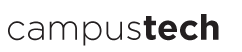 (SLC)
Located in the SLC
PCs & Macs
laptops
printers
software
https://uwaterloo.ca/information-systems-technology/services/software-faculty-and-staff/licensed-software-university-waterloo/software-depot
https://strobe.uwaterloo.ca/ist/saw/webstore
Questions?
Lowell Williamson, IT Specialist
BMH 1629, x42326, llwillia@uwaterloo.ca